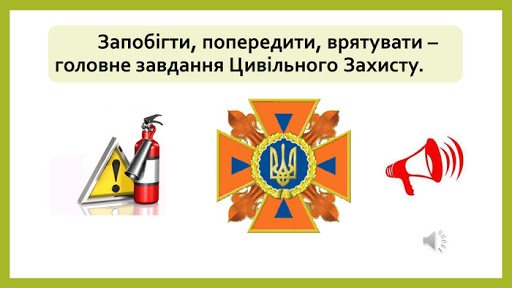 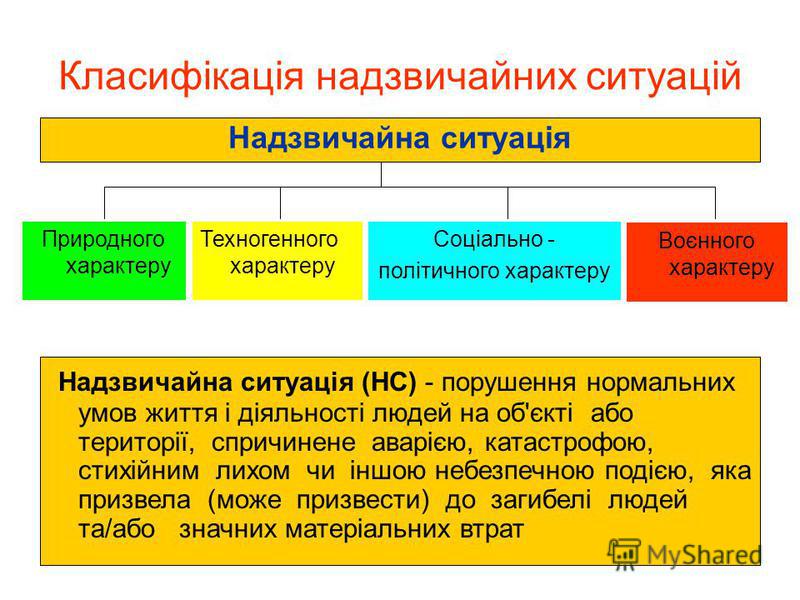 Цивільний
захист
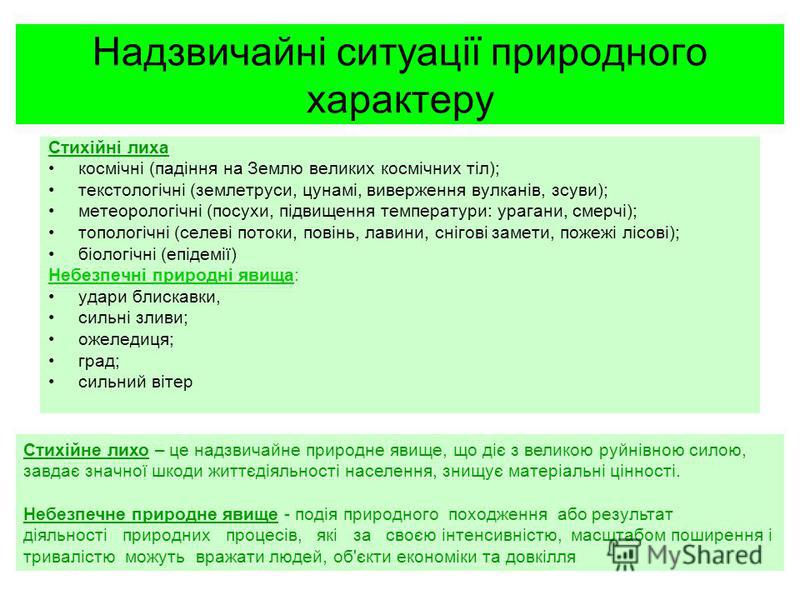 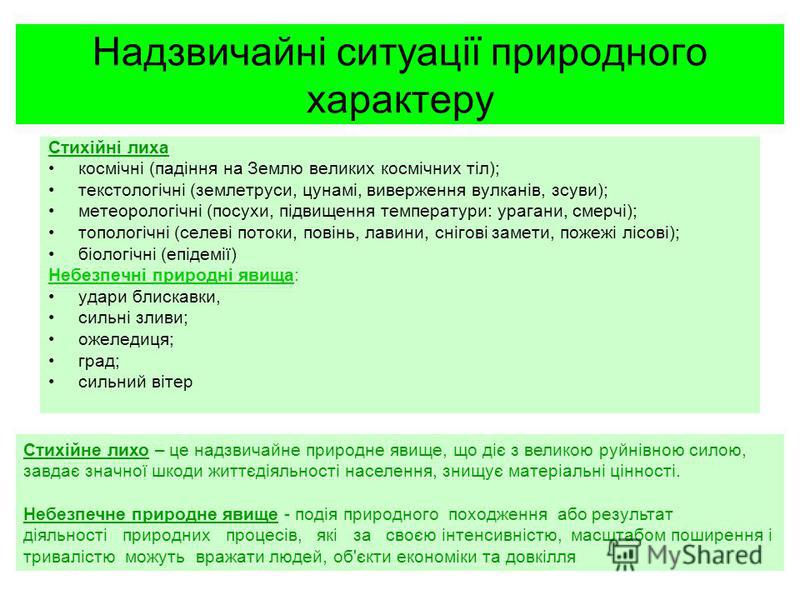 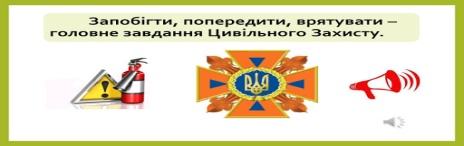 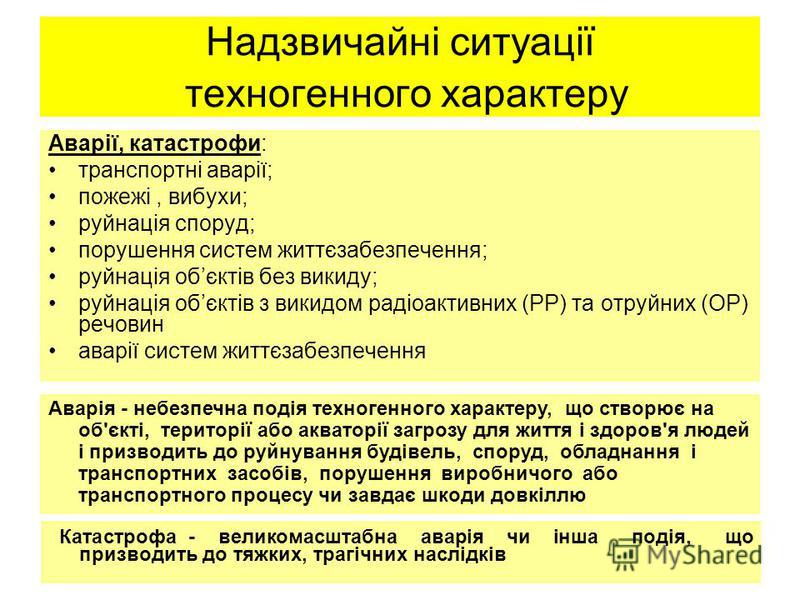 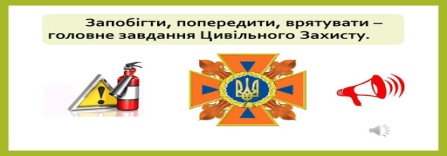 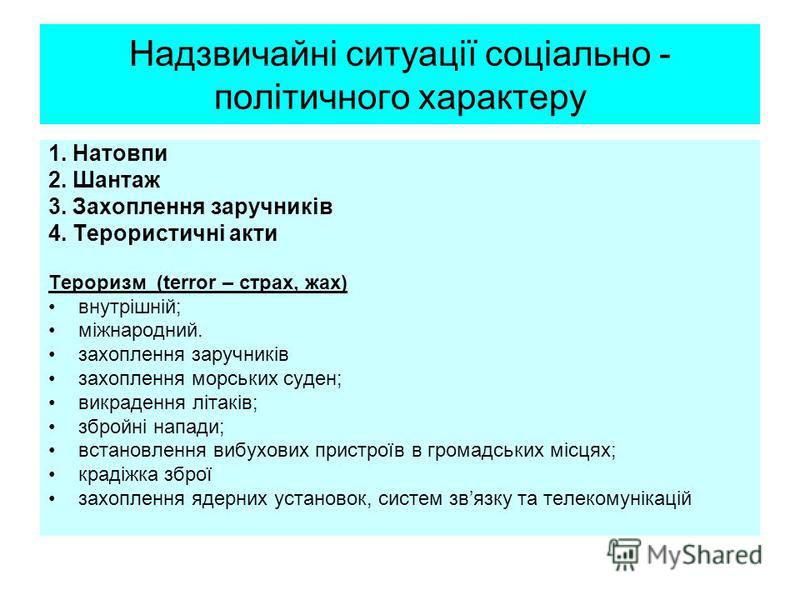 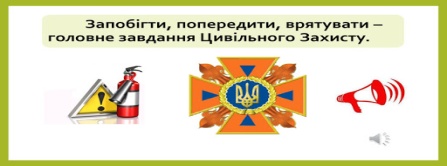 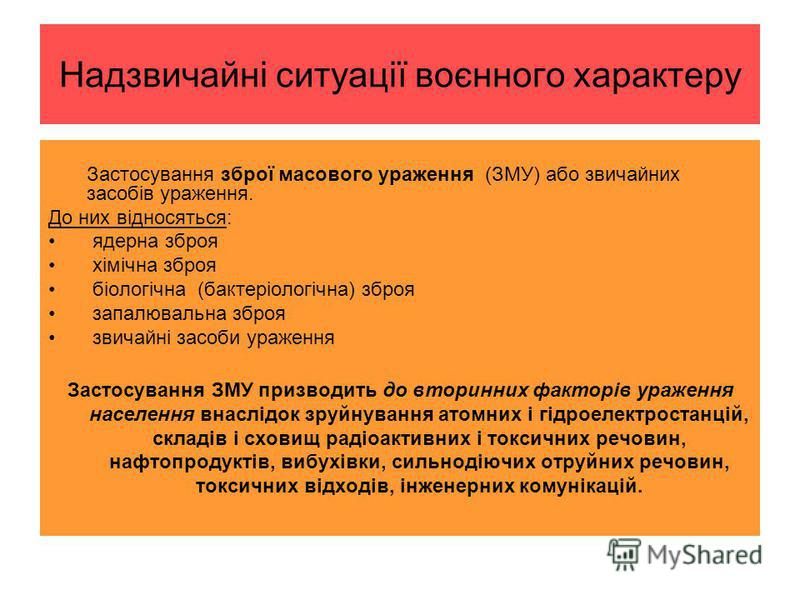 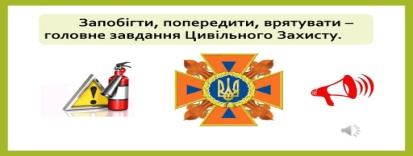 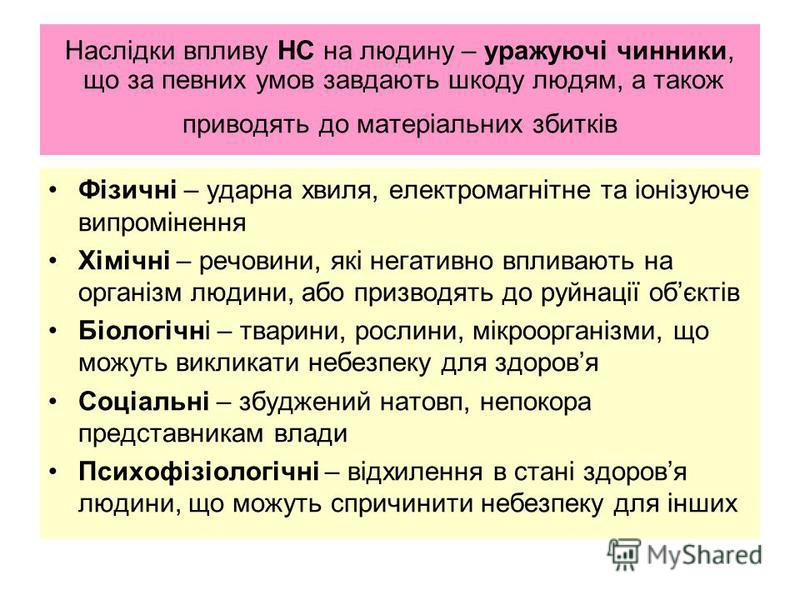 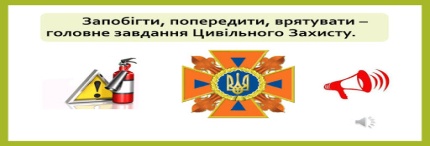